K-means. Clustering Goodness.
Soft K-means. Gaussian Mixture Models.
Kernel K-means.
Radu Ionescu, Prof. PhD.
raducu.ionescu@gmail.com

Faculty of Mathematics and Computer Science
University of Bucharest
Reminder: Unsupervised Learning
There are no labels for the training phase
Our goal is to discover structure in data
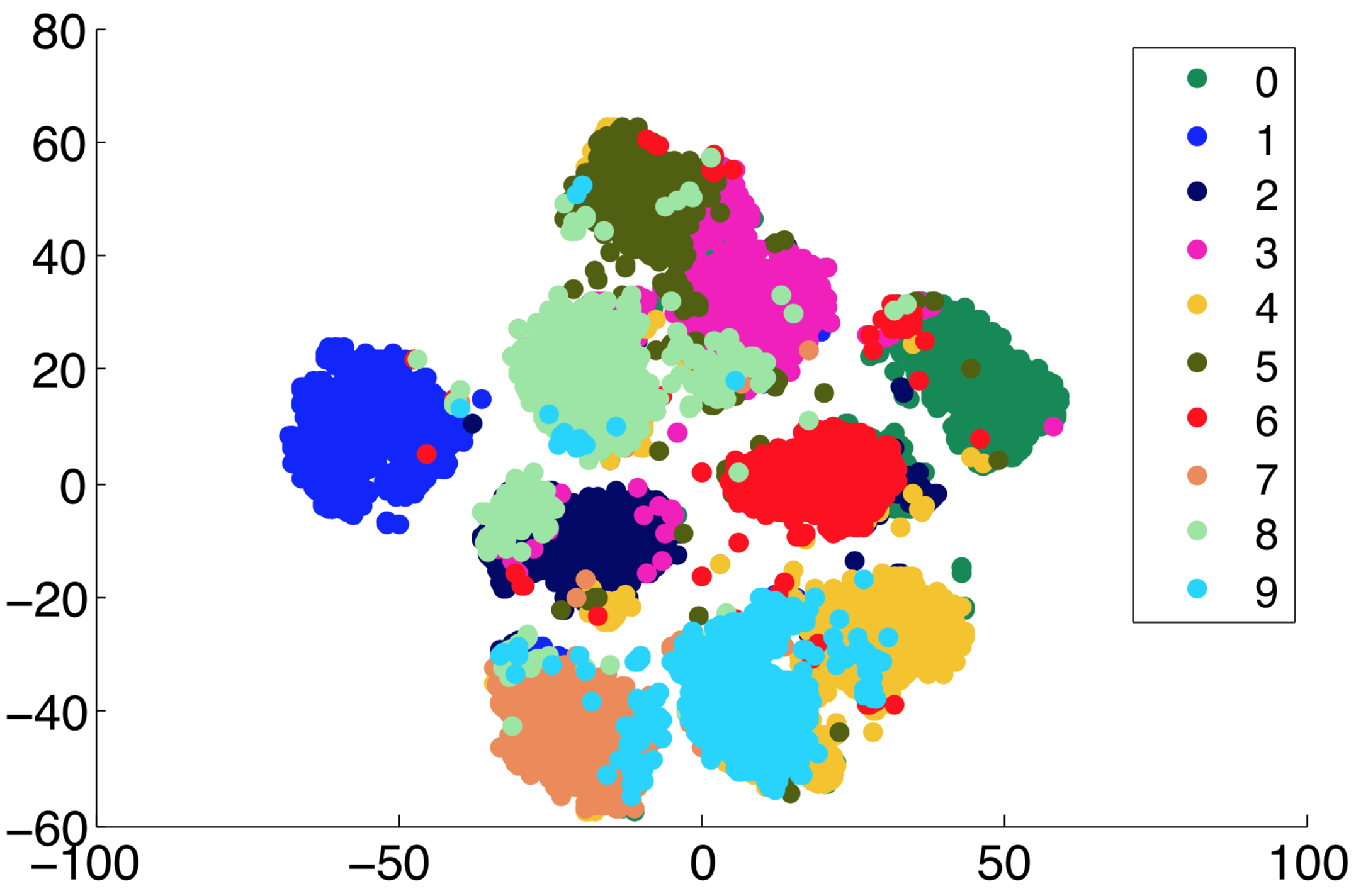 Canonical forms of unsupervised learning problems
Clustering




Dimensionality Reduction
K-means
DBSCAN
Hierarchical Clustering
…



Principal Component Analysis
t-SNE
…
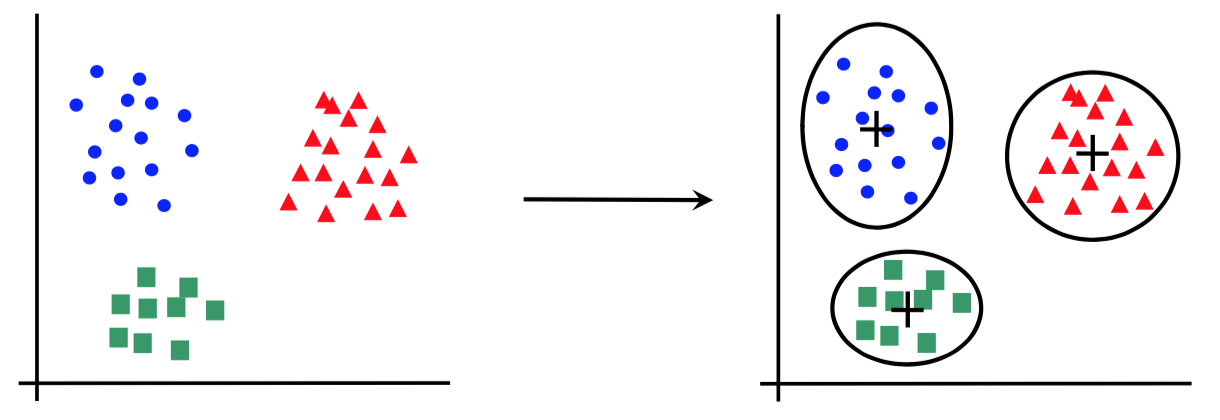 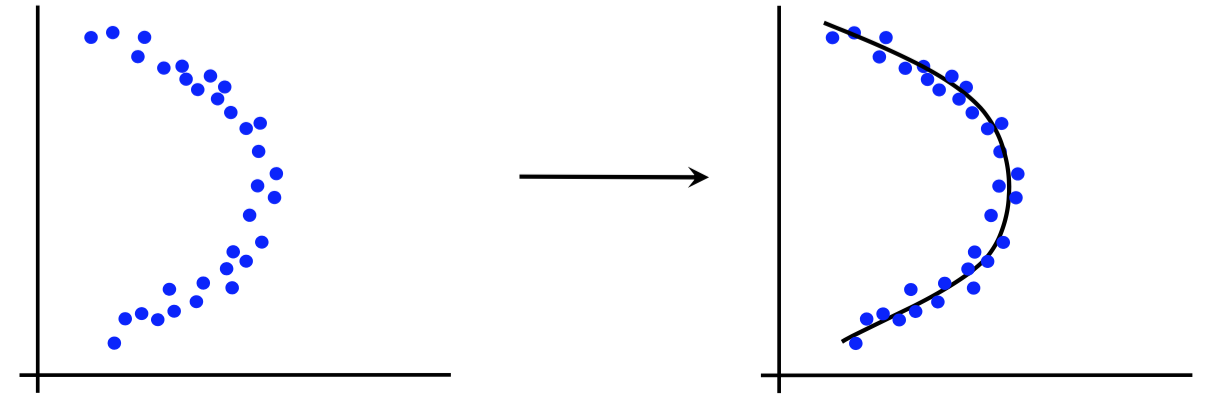 Clustering
Clustering or Cluster Analysis is the task of grouping a set of objects such that objects in the same group (cluster) are more similar to each other than to objects in other groups
There are several types of clustering methods:
Centroid-based: each cluster is represented by a prototype object (a center), e.g. k-means
Density-based: clusters are dense regions of space, e.g. DBSCAN
Distribution-based: clusters are modeled by statistical distributions, e.g. GMM
Graph-based: clusters are cliques in a graph, e.g. HCS
Hierarchical models: there is a hierarchical relationship between clusters
Based on the relation between objects and clusters:
Hard-clustering (partitioning): one object can belong to a single cluster
Soft-clustering (fuzzy-clustering): each object has a degree of membership to each cluster
[Speaker Notes: HCS (Highly Connected Subgraphs) clustering algorithm]
K-means
K-means
K-means clustering
K-means clustering – 1.
K-means clustering – 1.
K-means clustering – 2.a.
K-means clustering – 2.b.
K-means clustering – 2.b.
K-means clustering – 2.a.
K-means clustering – 2.b.
K-means clustering – 2.b.
K-means clustering – 2.a.
K-means clustering – 2.b.
K-means clustering – 2.b.
K-means clustering – 2.a.
K-means clustering – 2.b.
K-means clustering – 2.b.
K-means clustering – 2.a.
K-means clustering - Output
K-means clustering – Output?
A Voronoi tessellation!
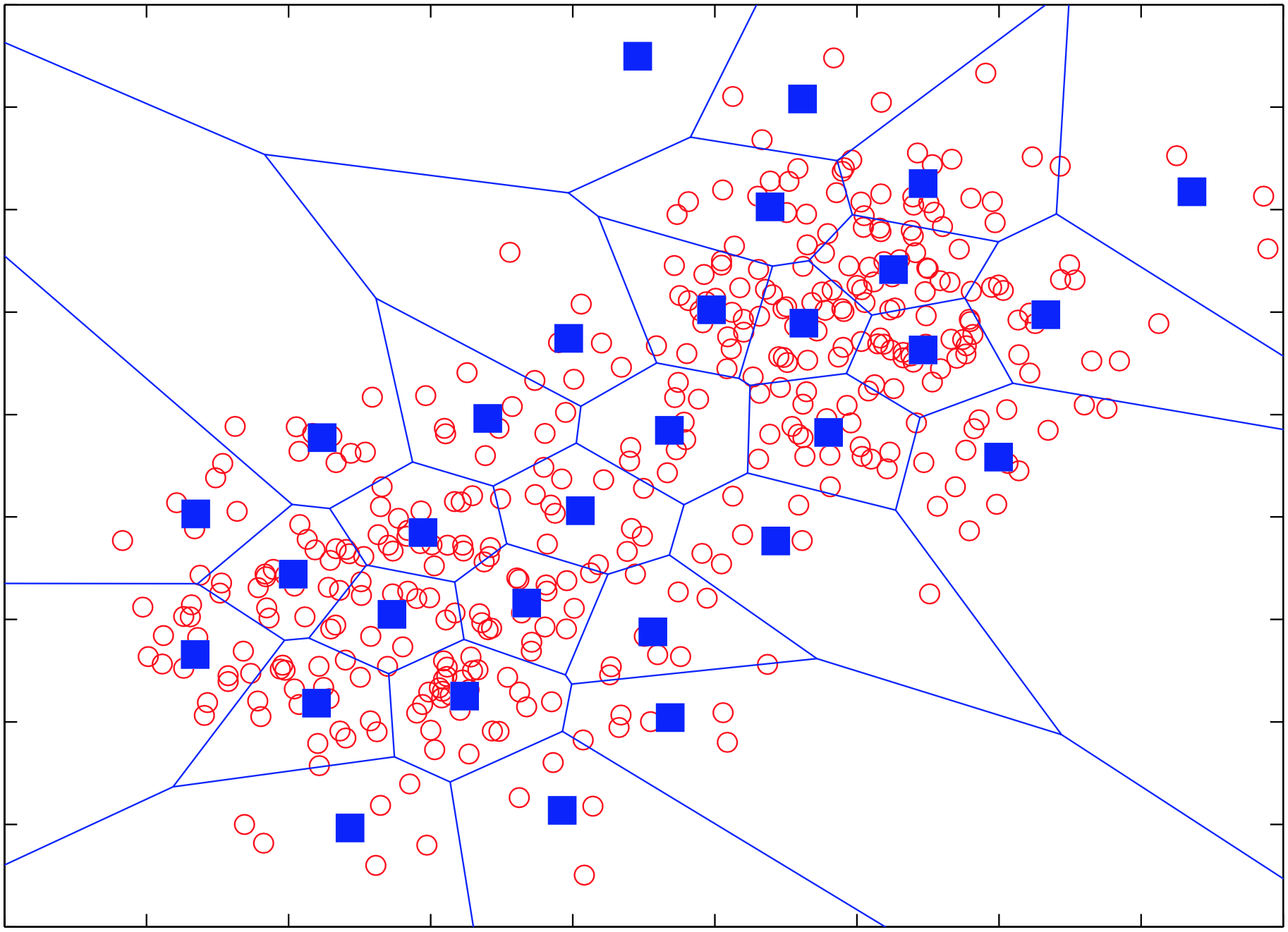 Mathematical formulation
Hard-clustering (partition)
K-means algorithm: in depth
K-means algorithm: in depth
K-means algorithm: in depth
Parameters and Evaluation
How to choose k?
The number of clusters k is a hyperparameter. How do we find a good k?

1. Elbow method:
Start with a small k value and increase it until adding another cluster does not result in a much lower distortion value
In other words, the new cluster does not explain so much the variance in data

2. Silhouette Coefficient:
A measure of how tight each cluster is and how far apart clusters are from each other
Choose a value of k that results in clustering with a large silhouette coefficient
The Elbow Method
Choose k such that adding another cluster will not explain the variance in data by much (i.e. does not give a much lower distortion value)
The Silhouette Coefficient
The Silhouette Coefficient
Choose k that gives the highest mean silhouette
Local Minima
K-means converges to local minima
Both of the following states are stable (more iterations will not change the clustering)
Possible solutions:
Run the algorithm multiple times and choose the result with lowest distortion
(or highest silhouette)
Use a better initialization method
Local Minima
Run the algorithm multiple times and choose the result with lowest distortion
(or highest silhouette)
K-means++ initializaiton
Comparing results
How similar are these two clustering results?
The actual label assigned to each cluster is not important, only the grouping of points matters
Adjusted Rand Index is another measure that takes into account that results might agree by chance
Limitations of K-means
How will k-means handle these data sets?
Limitations of K-means
How will k-means handle these data sets?
Not so good…
K-means only produces convex clusters
It does not handle non-spherical clusters too well
It tends to produce clusters of equal size
K-means Variations
Soft K-means
Soft K-means
With hard-clustering, the assignment in such regions will likely be caused by chance from random initialization
Soft K-means
Points in this area have ~0.5 membership in both clusters
Expectation
Maximization
Soft K-means
Soft K-means does not solve issues of unequally-sized and non-spherical clusters
Gaussian Mixture Models
GMMs are probabilistic models that assume that data points are generated by a mixture of normal distributions, i.e. Gaussians
An EM algorithm can be used to fit the Gaussians by maximizing the likelihood of data
Gaussian Mixture Models
GMMs are probabilistic models that assume that data points are generated by a mixture of normal distributions, i.e. Gaussians
An EM algorithm can be used to fit the Gaussians by maximizing the likelihood of data
GMMs can be viewed as an extension of soft K-means in which each cluster has both a mean and a covariance matrix (that gives the non-spherical shape)
Kernel K-means
Removing centroids from the equation
Norm of a vector is the square root of the dot product with itself
Dot product is distributive
Removing centroids from the equation
Dot product is distributive
We can do k-means clustering without computing the centroids
The expression depends only on the dot product of pairs of training samples!
We can use a kernel function instead of the dot product!
Kernel K-means
Kernel K-means
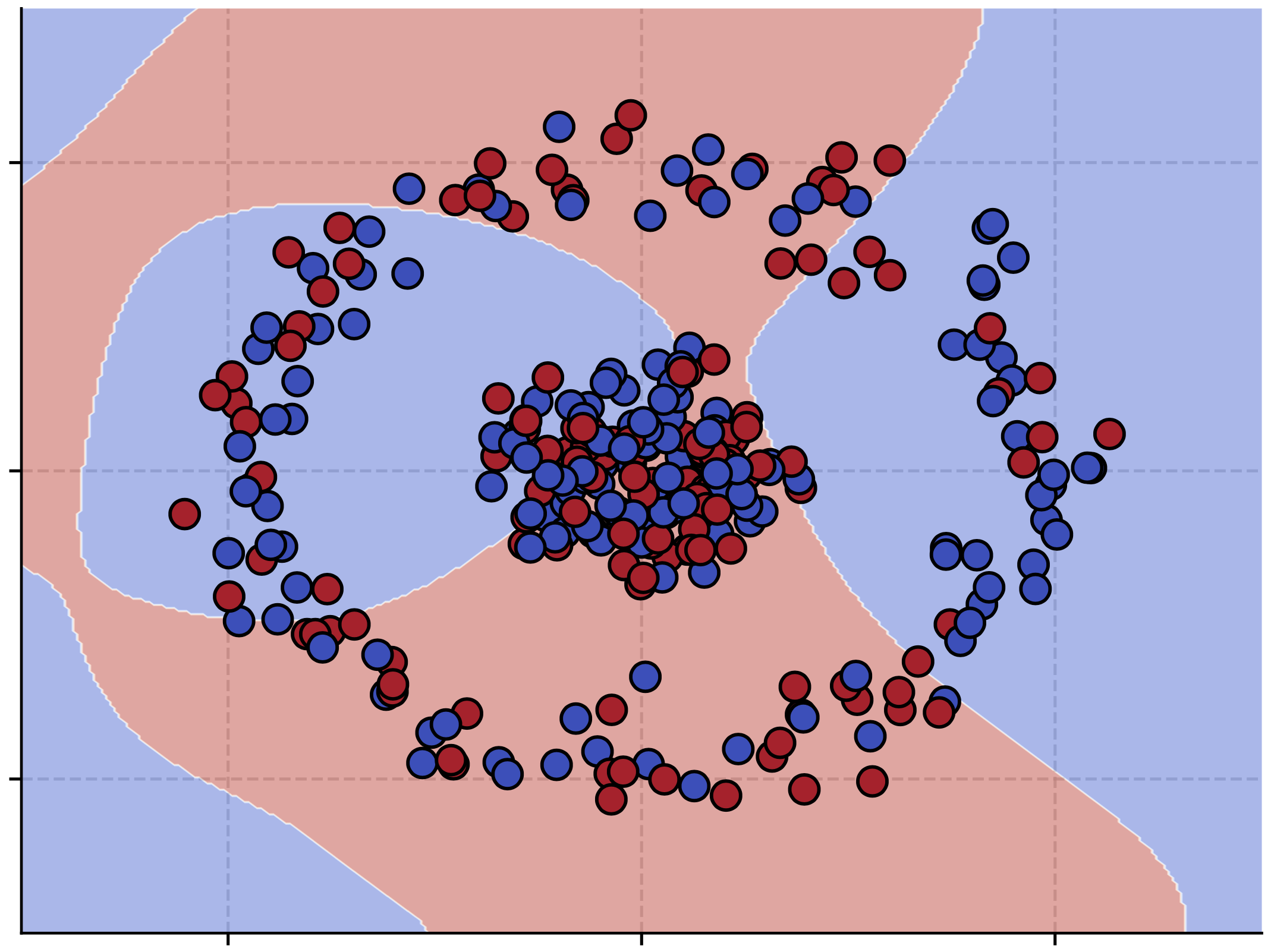 Kernel K-means
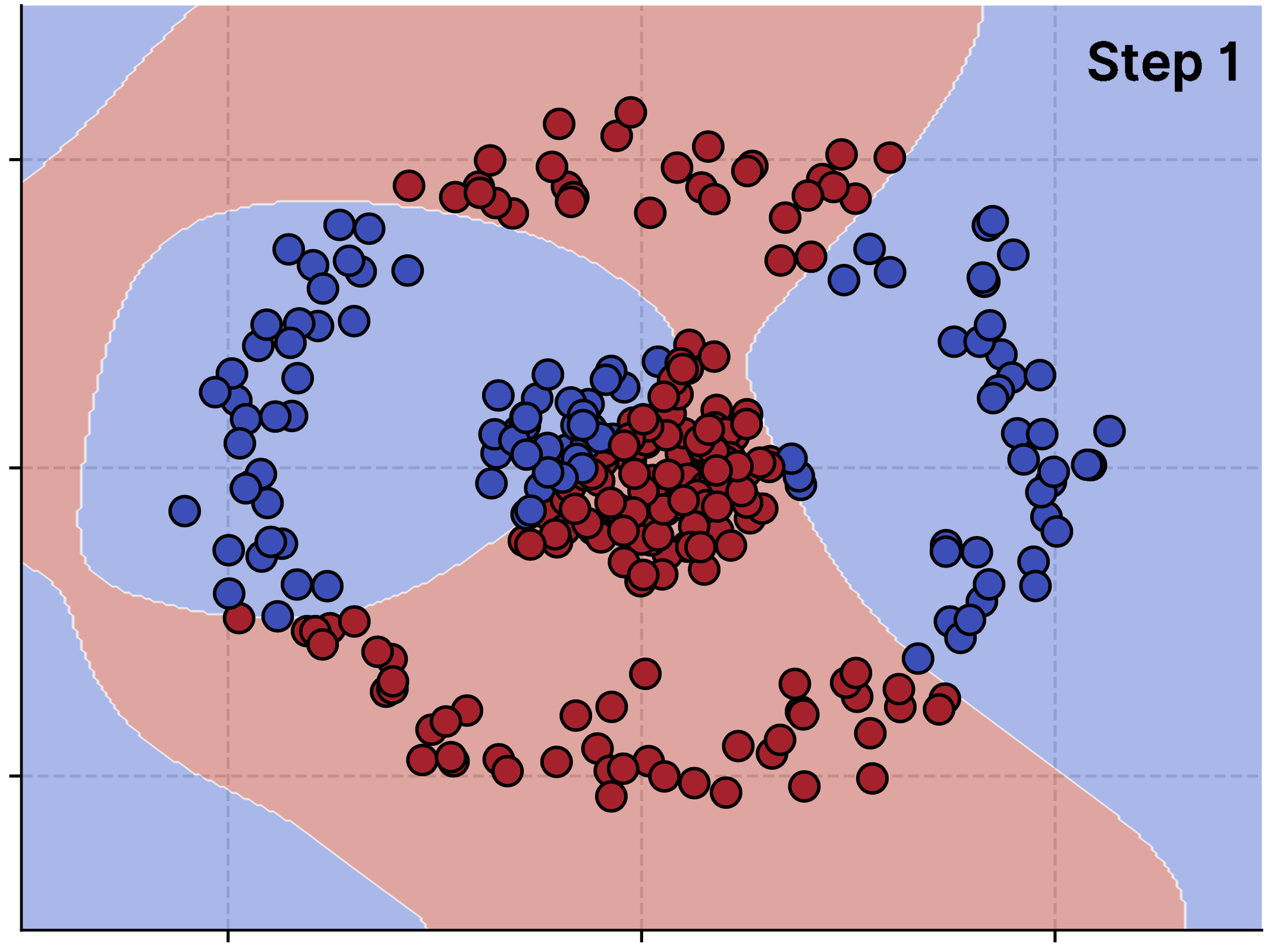 Kernel K-means
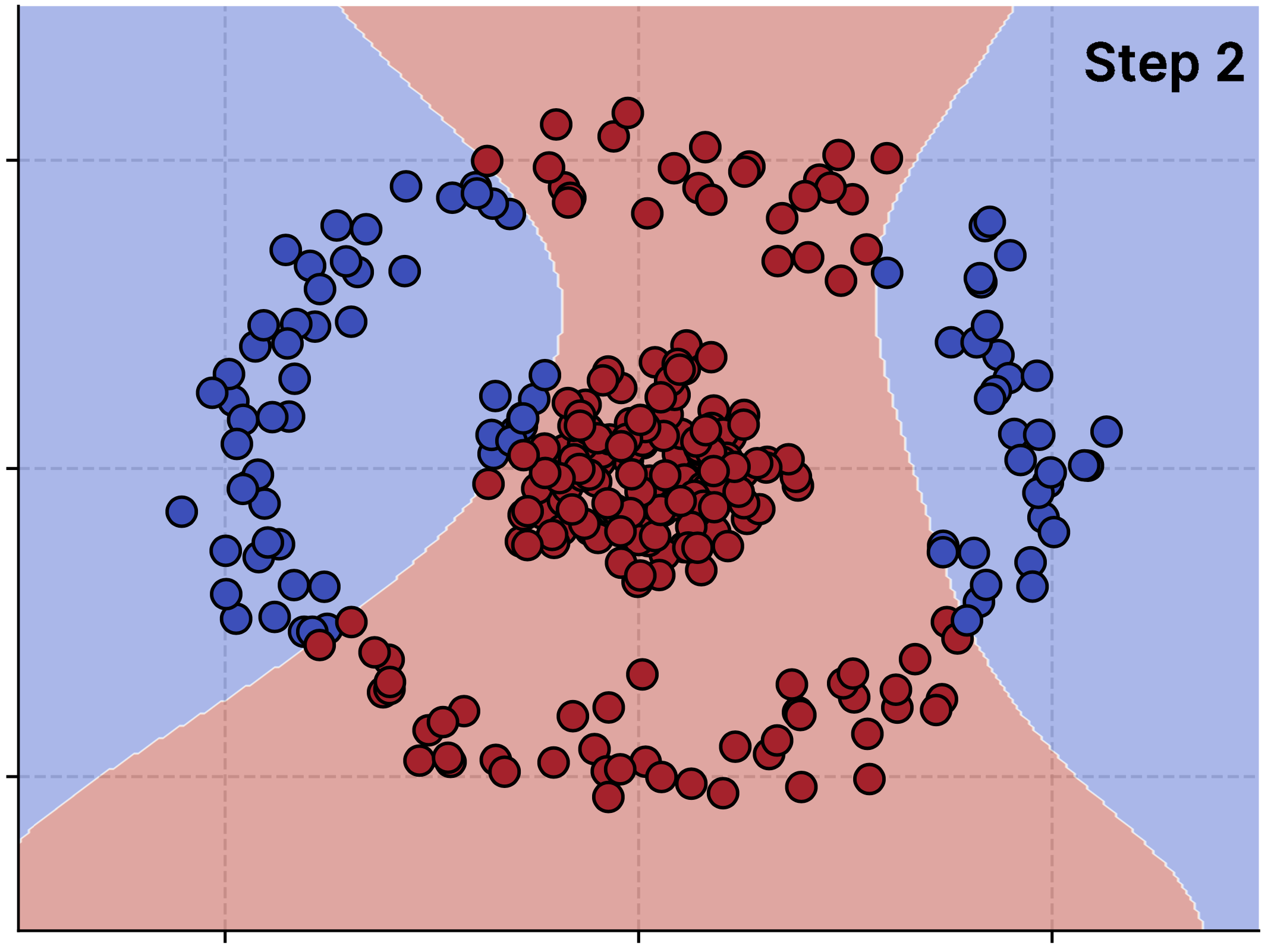 Kernel K-means
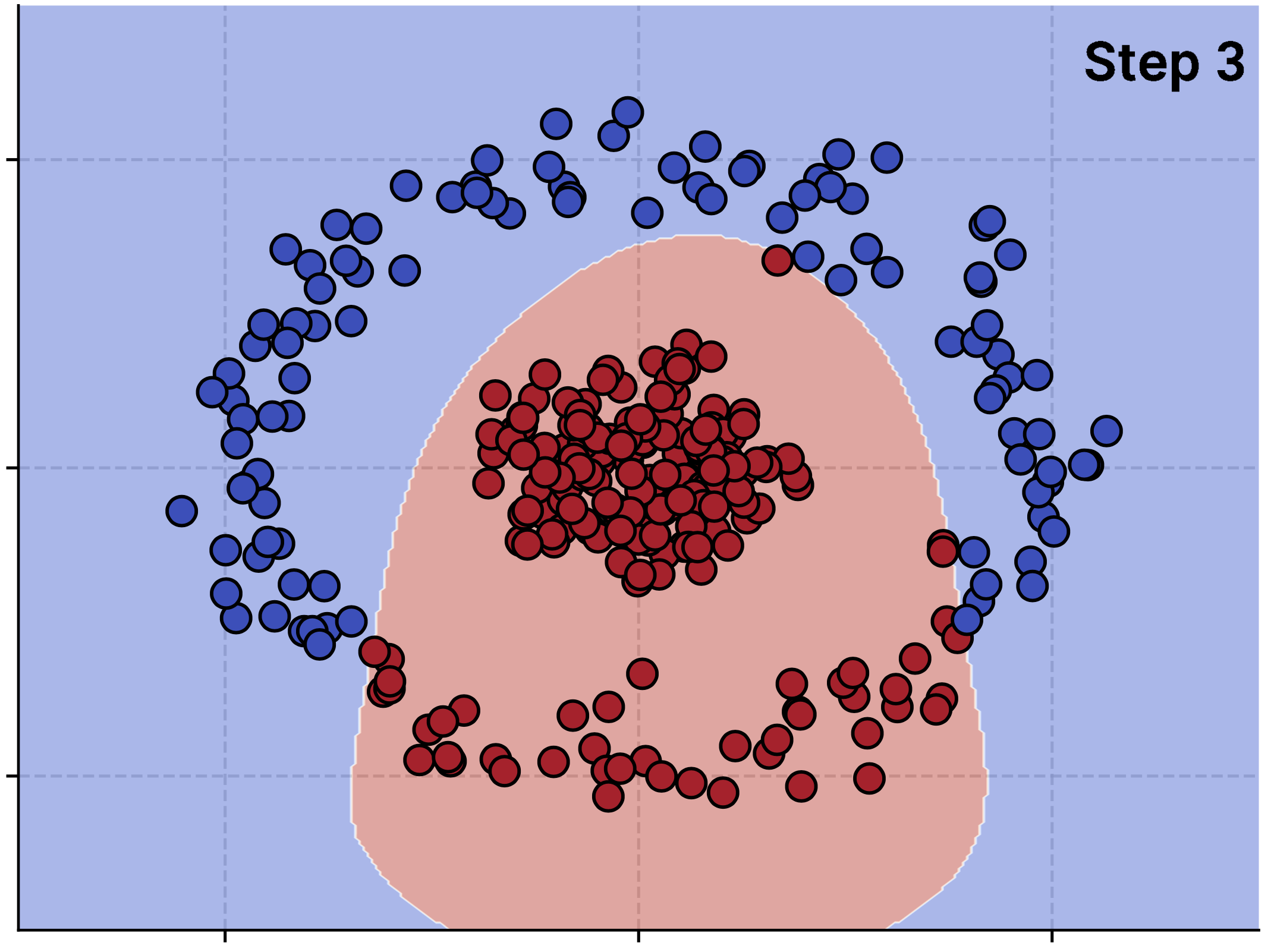 Kernel K-means
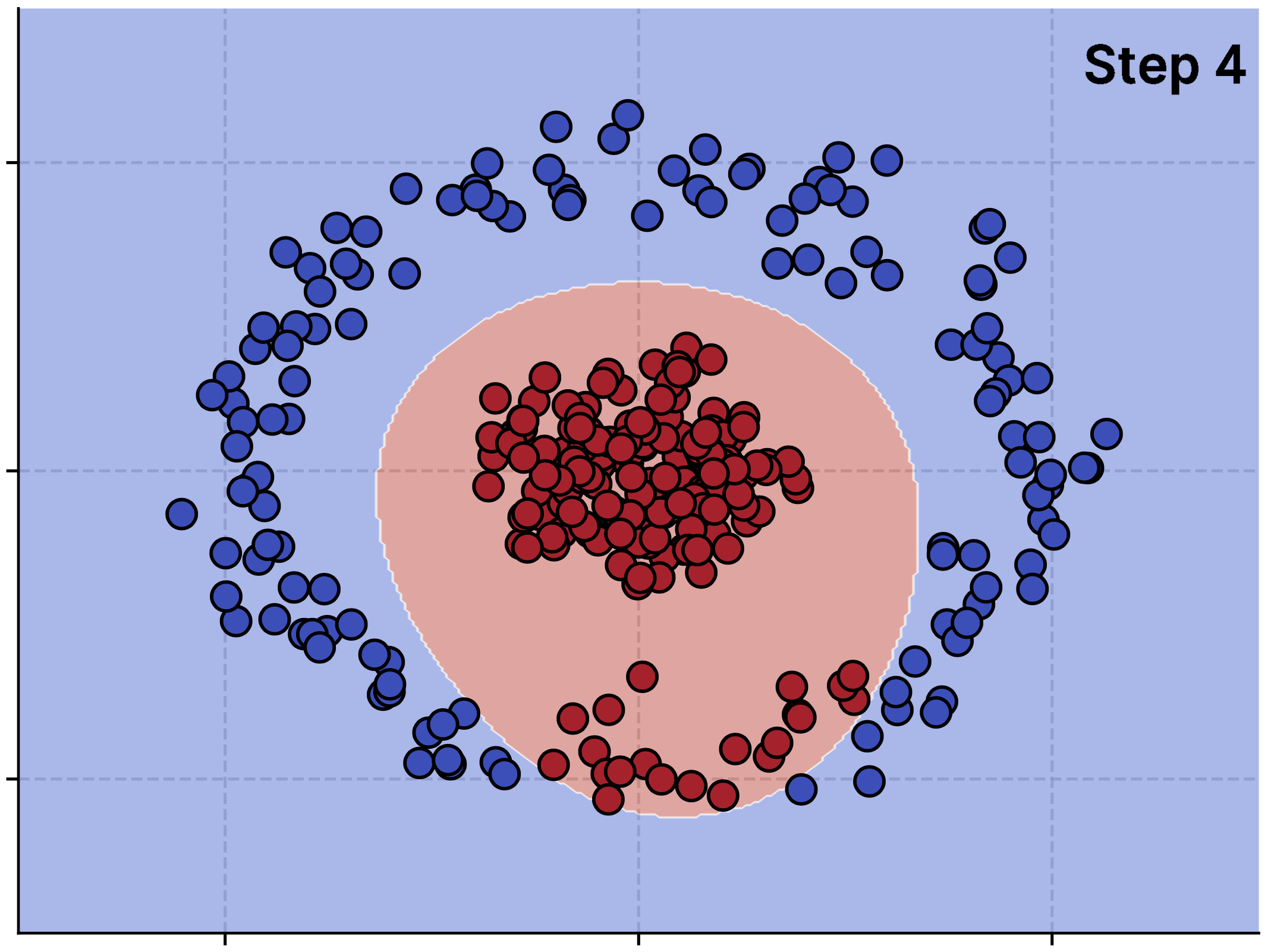 Kernel K-means
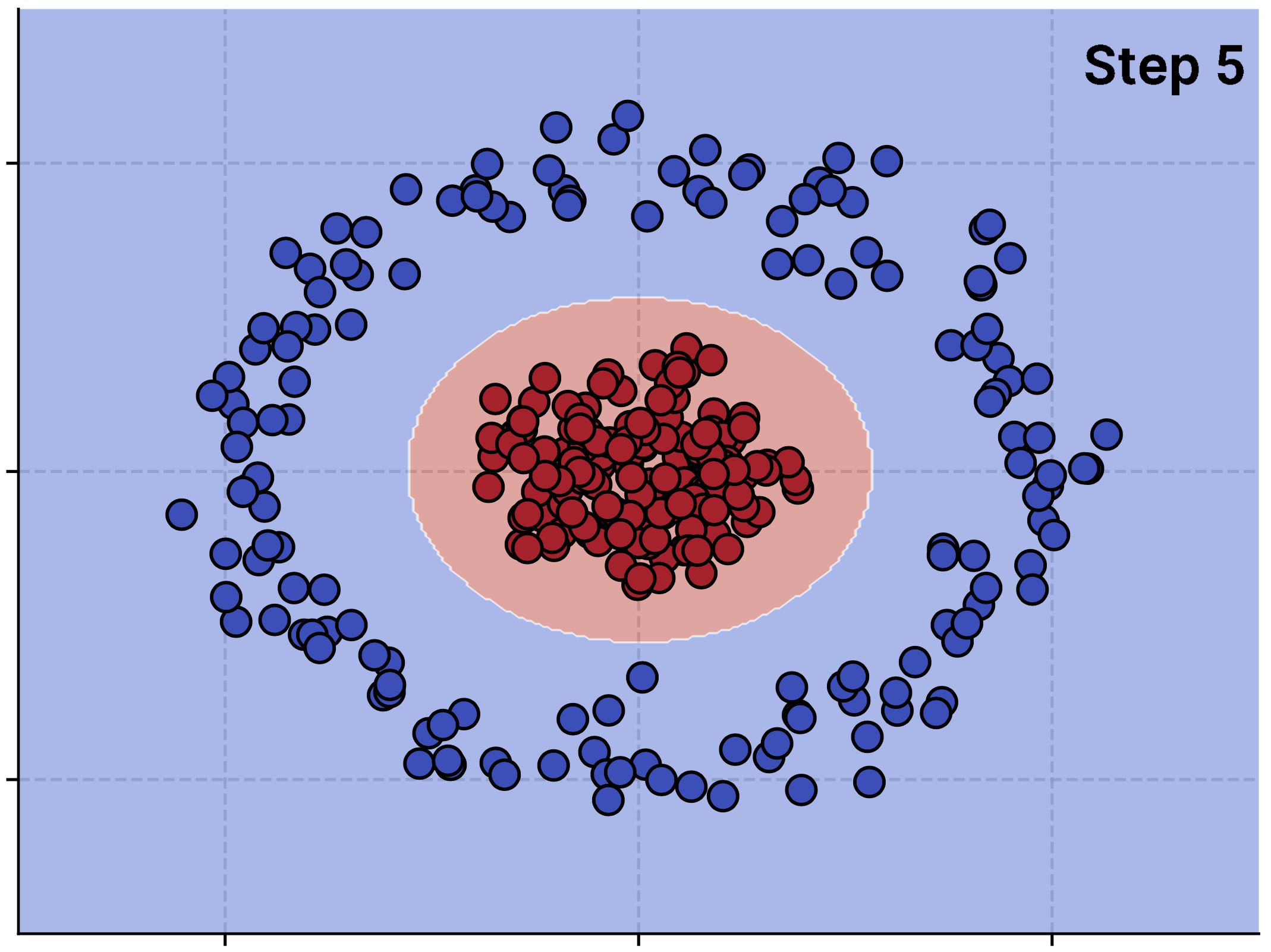 Kernel K-means
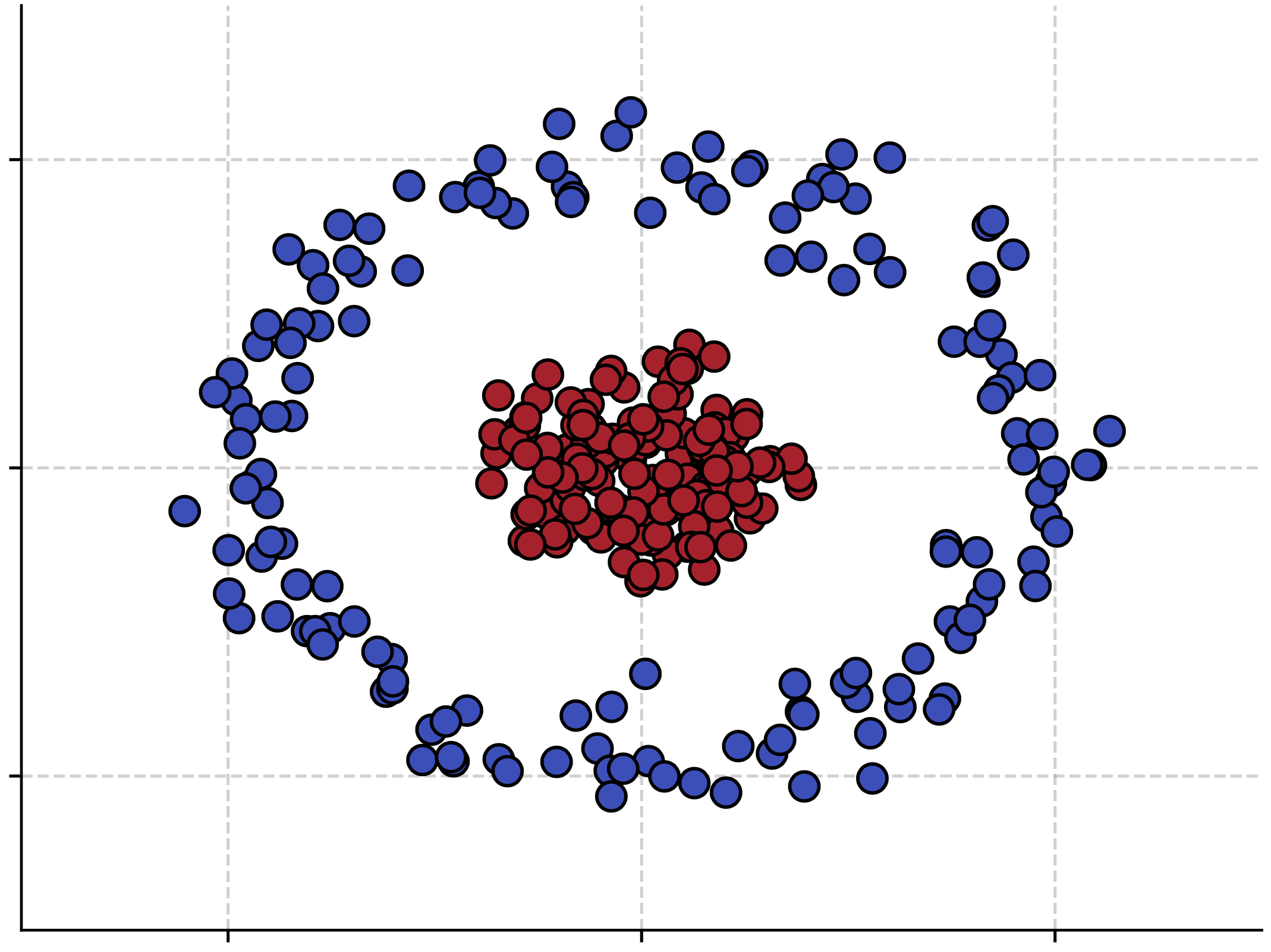 K-means (Python)
from sklearn.cluster import KMeans
from sklearn.metrics import silhouette_score, adjusted_rand_score
from sklearn.mixture import GaussianMixture

km = KMeans(n_clusters = 4) 
# k = 4, by default uses k-means++ initialization and does 10 runs

km.fit(X) # run the algorithm, compute the cluster centers

y = km.predict(X) 
# cluster assignment for the points it was fitted on

km.cluster_centers_
km.inertia_ # final distortion value

silhouette_score(X, y) # mean silhouette score over all samples
Summary
K-means is a clustering algorithm that partitions the data points into a fixed number of clusters k
Each cluster is represented by a centroid and points are assigned to the cluster with the closest centroid
The EM algorithm is used to optimize the objective function, but it can get stuck in local optima
Number of clusters k is a hyperparameter that can be tuned using:
Elbow method
Silhouette coefficient
K-means can only obtain convex spherical clusters and tends to produce equally-sized clusters
Soft K-means, Gaussian Mixture Models and Kernel K-means are extensions that deal with some of the limitations of k-means